Творческий проект
Кого и за что мы любим?  «Кошки и собаки»
Проект по предмету ОМ
 (2 класс)              
  Время выполнения: 1 неделя
 Режим – урочное и внеурочное время
2011-2012уч.год
Руководитель: 
Нукатова С. – учитель начальных классов. МОУ «Сош с. Пигари
413605
 Саратовская область, Озинский район, село Пигари, ул. Восточная, 20 
тел.: 9 – 4 – 41- 93
Цель
Расширение представлений о кошках и собаках. 
Воспитание бережного отношения к домашним питомцам и чувства ответственности за них.
Задачи: 
Формирование навыков самостоятельной познавательной деятельности. 
Приобретение навыков работы в группе, умение увидеть проблему и наметить пути ее решения. 
Учить работать с дополнительными источниками информации
Научить кратко излагать свои мысли устно и письменно. 
Формировать ИКТ - компетенции. 
развитие познавательного интереса.
Основополагающий вопрос: 
Кого и за что мы любим? 
Вопросы учебной темы: 
 Какие ты знаешь породы кошек (собак )? 
 Как ухаживать за кошкой (собакой)? 
Проблемные вопросы
 Значение кошек и собак в нашей жизни? 
 Почему мы в ответе за тех, кого приручили? 
 Какую пользу могут принести домашние животные нам?
Гипотеза: 
Мы предположили, что наши любимые питомцы повышают нам настроение, а значит укрепляют здоровье, учат нас быть внимательными и заботливыми.
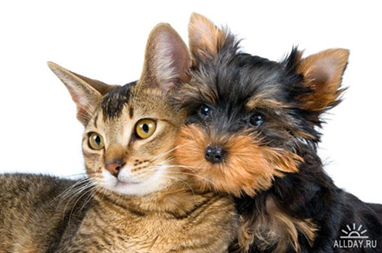 Исследование ведут 2 группы:любители собак      любители кошекВиды деятельности групп.
1.  Изучение литературы о животных.
 
 2. Работа с Интернет ресурсами.
 
             3. Наблюдение. Практическая работа.
 
 4. Анализ проделанной работы.
Как помочь любителям собак
ИНТЕРЕСНО УЗНАТЬ
ЗНАЕМ
УЗНАЛИ
Как помочь любителям кошек
ИНТЕРЕСНО УЗНАТЬ
УЗНАЛИ
ЗНАЕМ
План работы группы.
Распределите темы для исследований. Договоритесь, как будете помогать друг другу в поиске информации.

 Договоритесь когда и где вы будете встречаться вместе, чтобы обсудить полученную информацию.

 Дополняйте таблицы «Знаю – Интересно узнать – Узнали» новыми ответами и вопросами.

 Определите, как будете представлять готовые работы. В чем вам могут помочь компьютер и интернет.
Ход проекта (этапы) 
Погружение в проект: 
Обсуждение плана работы учащихся индивидуально и в группах, распределение учащихся по «творческим мастерским» 
1 «творческая мастерская» – «Исследователи» 
2 «творческая мастерская» - «Аналитики» 
3 «творческая мастерская» - «Историки» 
4 «творческая мастерская» – «Затейники» 
 Организация деятельности «Мозговой штурм» (формулирование тем исследования учеников, их корректировка учителем) 
Определить проблему, цели и задачи каждой группы. 
Сформировать банк интересных идей. 
Определить этапы работы. 
Создание папки материалов группы. 
 Осуществление деятельности. «Творческие посиделки» 
«Творческие мастерские» должны учесть все замечания и подготовить материал для презентации.
Заключительный этап: « Презентация проекта» 
Представление материалов руководителю проекта. Подведение итогов. 
Рефлексия проекта.
Использованная литература
http://festival.1september.ru/articles/571892/
http://www.kitten-gav.ru/kak-pomirit-koshku-s-
http://mbinvpnjzrze.com/
 Конышева Н.М. Проектная деятельность школьников//Начальная школа. - 2006, №1.
Новые педагогические и информационные технологии в системе образования./ Под ред. Е.С.Полат.- М., 2000.
Полат Е.С. Метод проектов – статья на сайте Российской Академии Образования. Современная гимназия: взгляд теоретика и практика./ Под ред. Е.С.Полат.-М.,2000.